Вовлечение семьи в процесс создания развивающей среды по физическому развитию с изготовлением спортивного оборудования.
МБДОУ г. Иркутска детский сад  №12
Воспитатель: Бунина Марина Викторовна
Дети «сегодня»
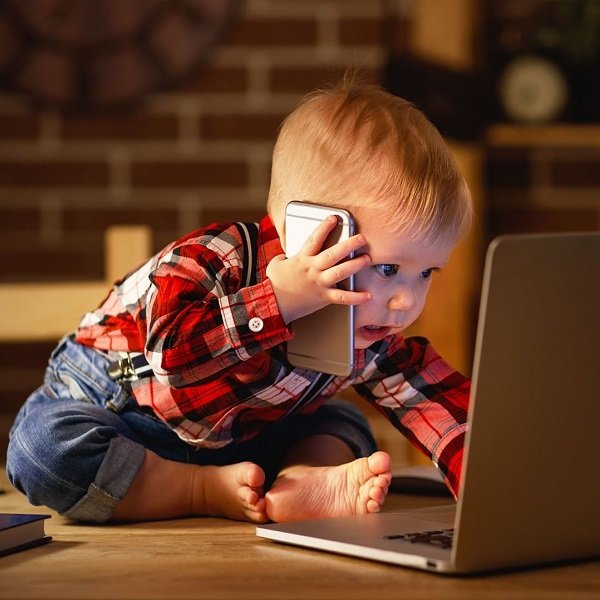 сидят в гаджетах
не общаются с родителями, нет положительного примера
малоподвижный образ жизни - «двигательный дефицит» 
не соблюдение режимных моментов 
не выходят на свежий воздух
занятость родителей
В дошкольных учреждениях
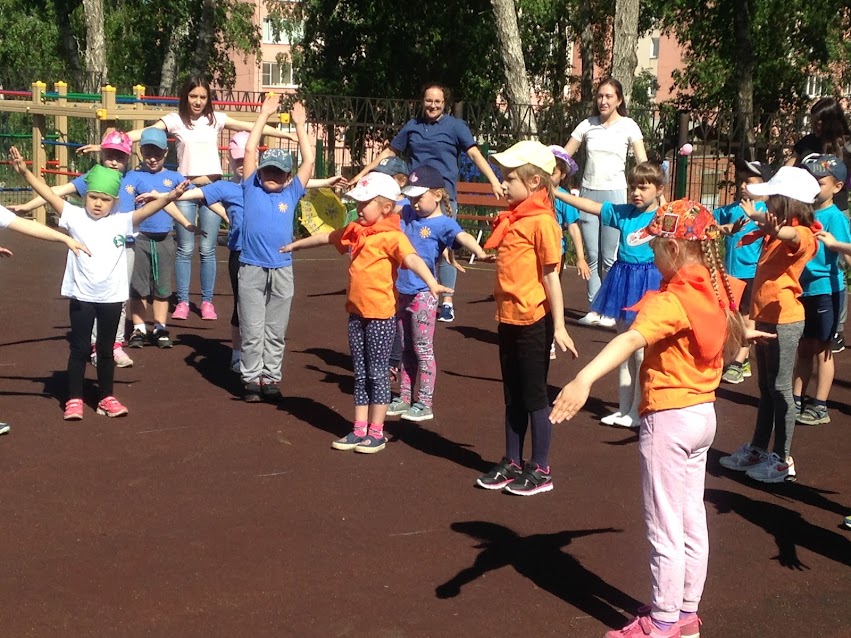 Ежедневные прогулки
Занятия 
Дыхательная гимнастика
Динамические паузы
Гимнастика после сна
Пальчиковая гимнастика
Самомассаж
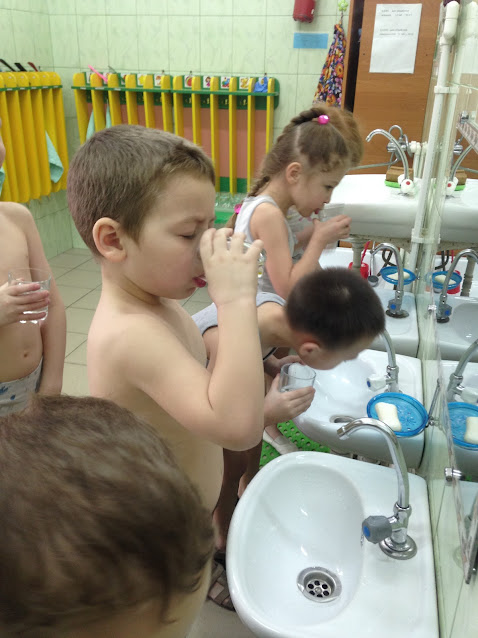 В семье
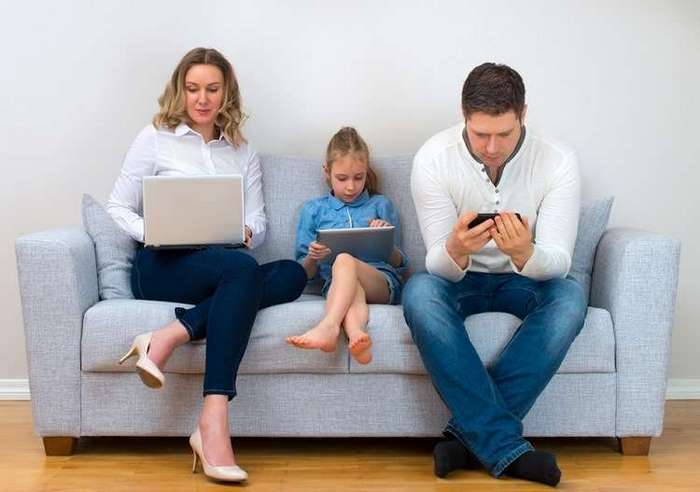 Недостаток знаний
Нехватка времени
Отсутствие необходимого оборудования
Нет достаточных знаний о возрастных особенностях детей
Финансовые проблемы
Роль родительского клуба
Привлечь родителей
Предложить и рассказать о методах и способах 
Привлечь к участию в конкурсе, соревновании, выставках.
Консультации
Мастер класс  по изготовлению оборудования
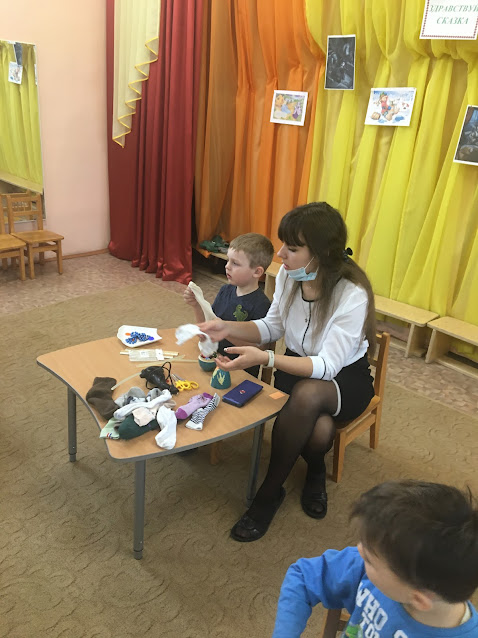 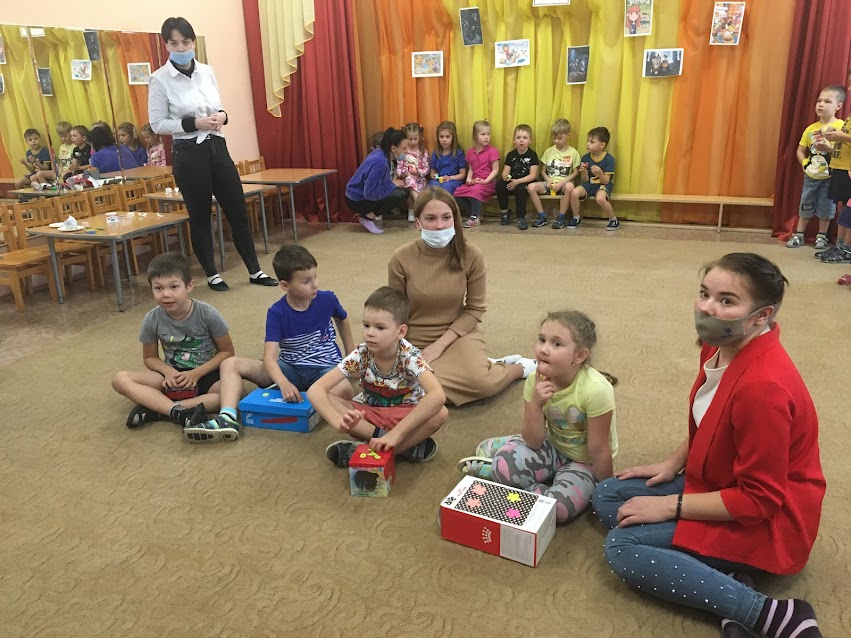 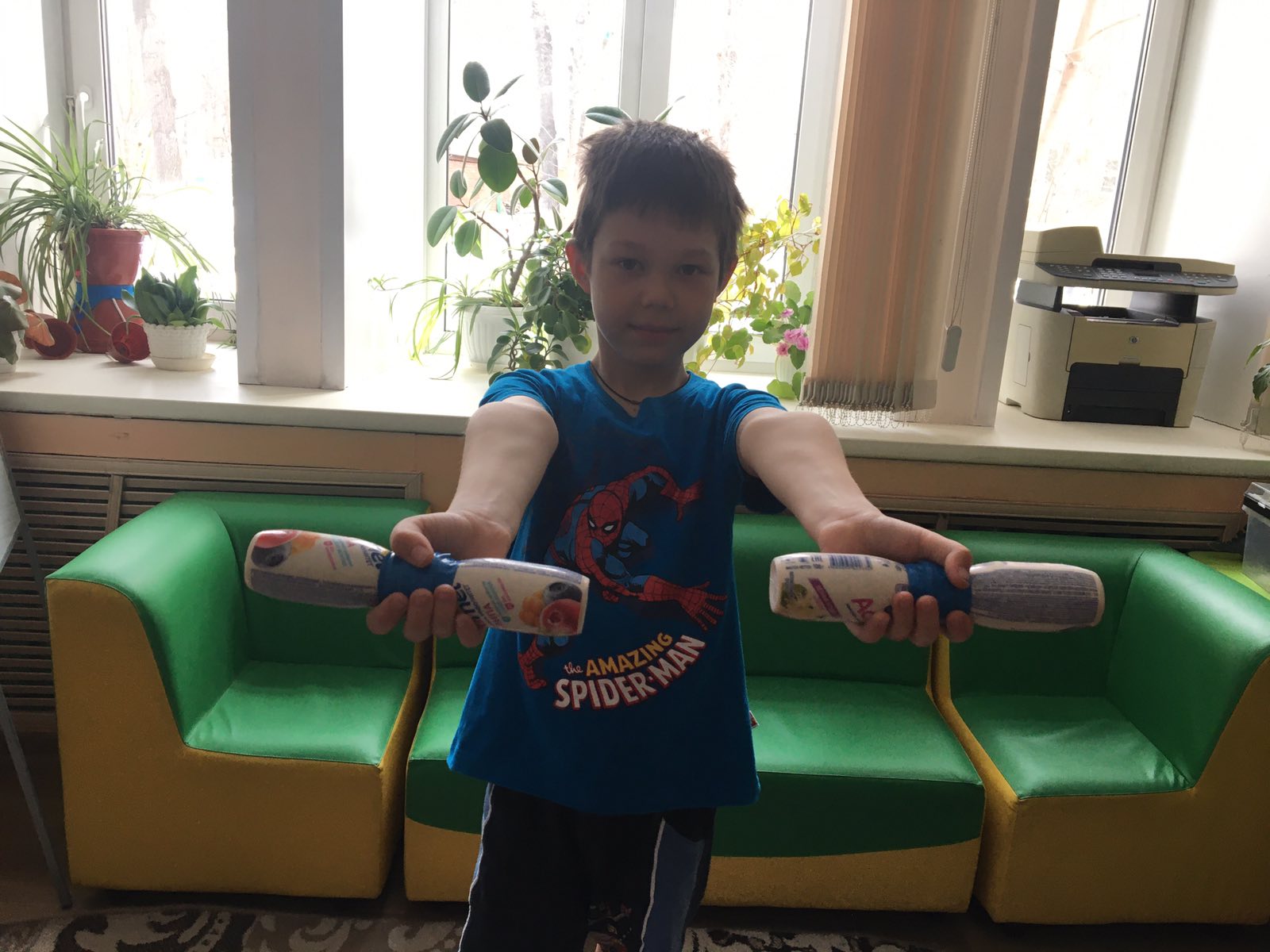 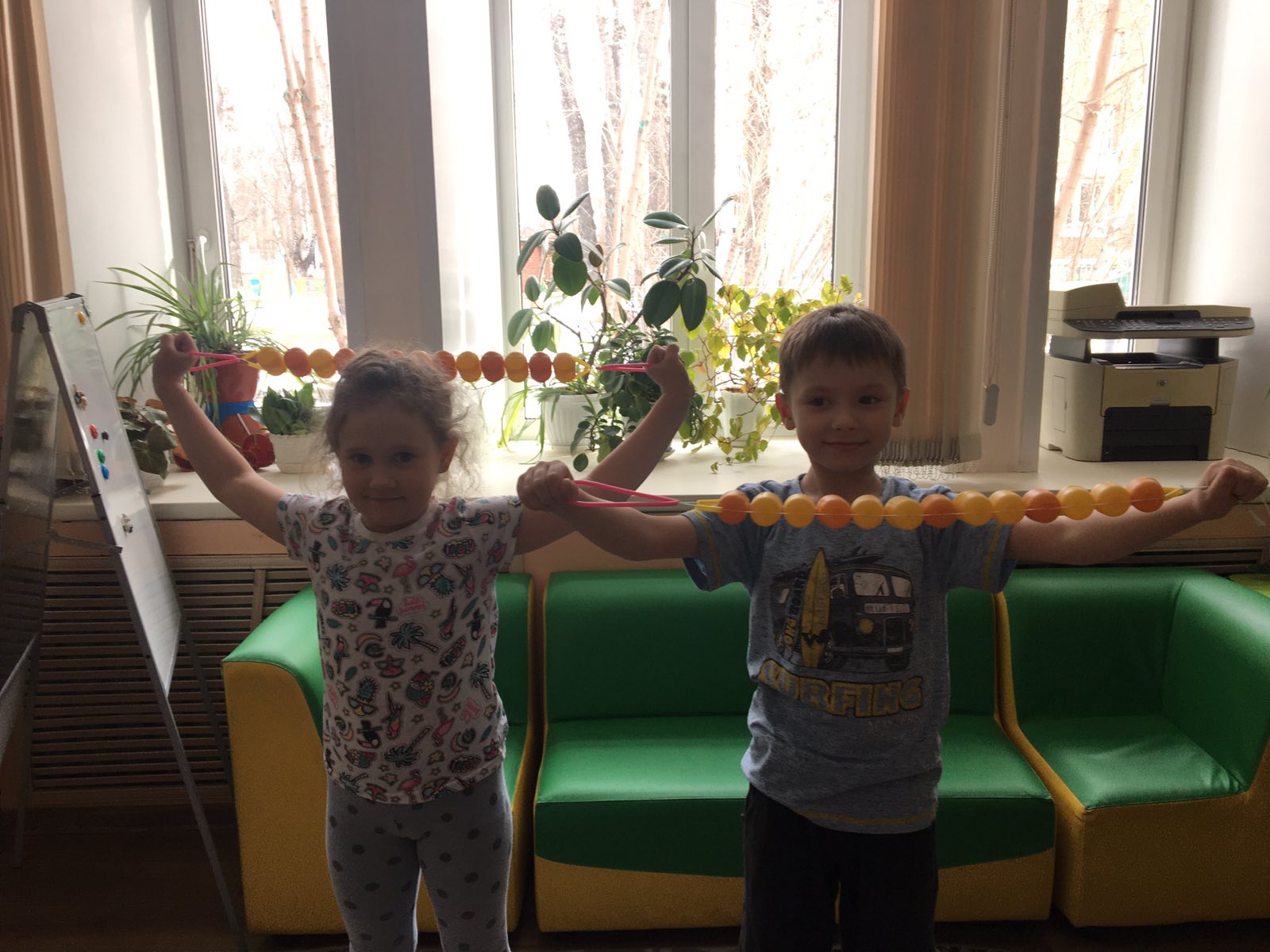 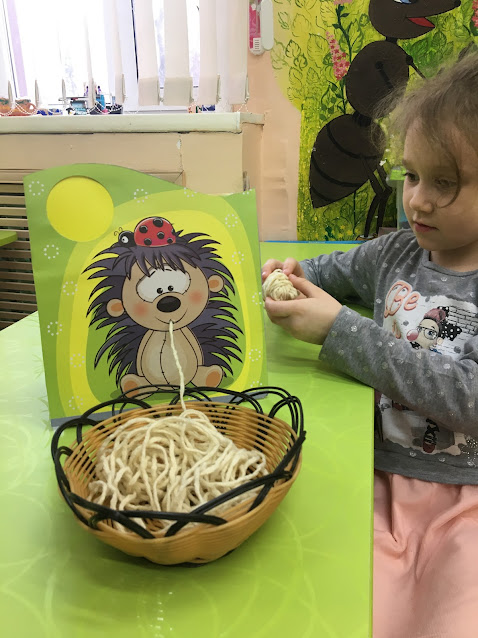 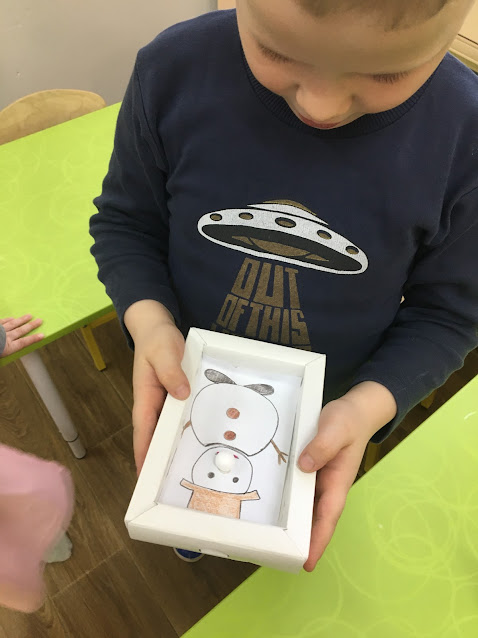 Гантели из бутылочек;
Массажёры;
Игры на развитие мелкой моторики
На равновесие: лыжи,ходули,следки.
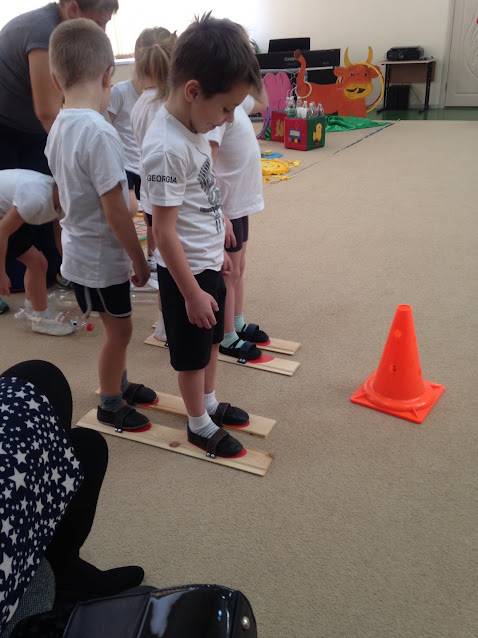 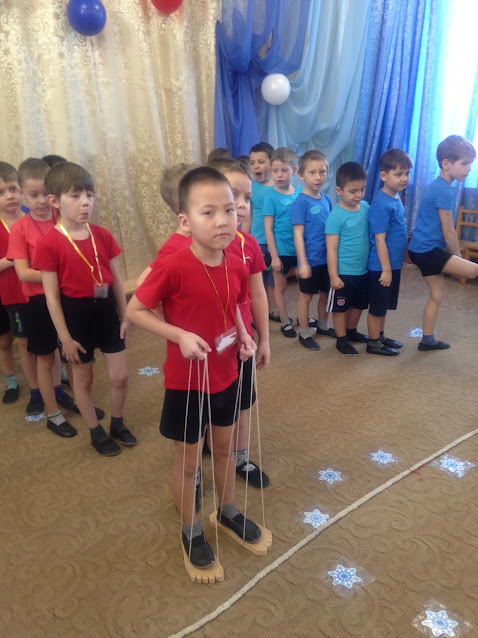 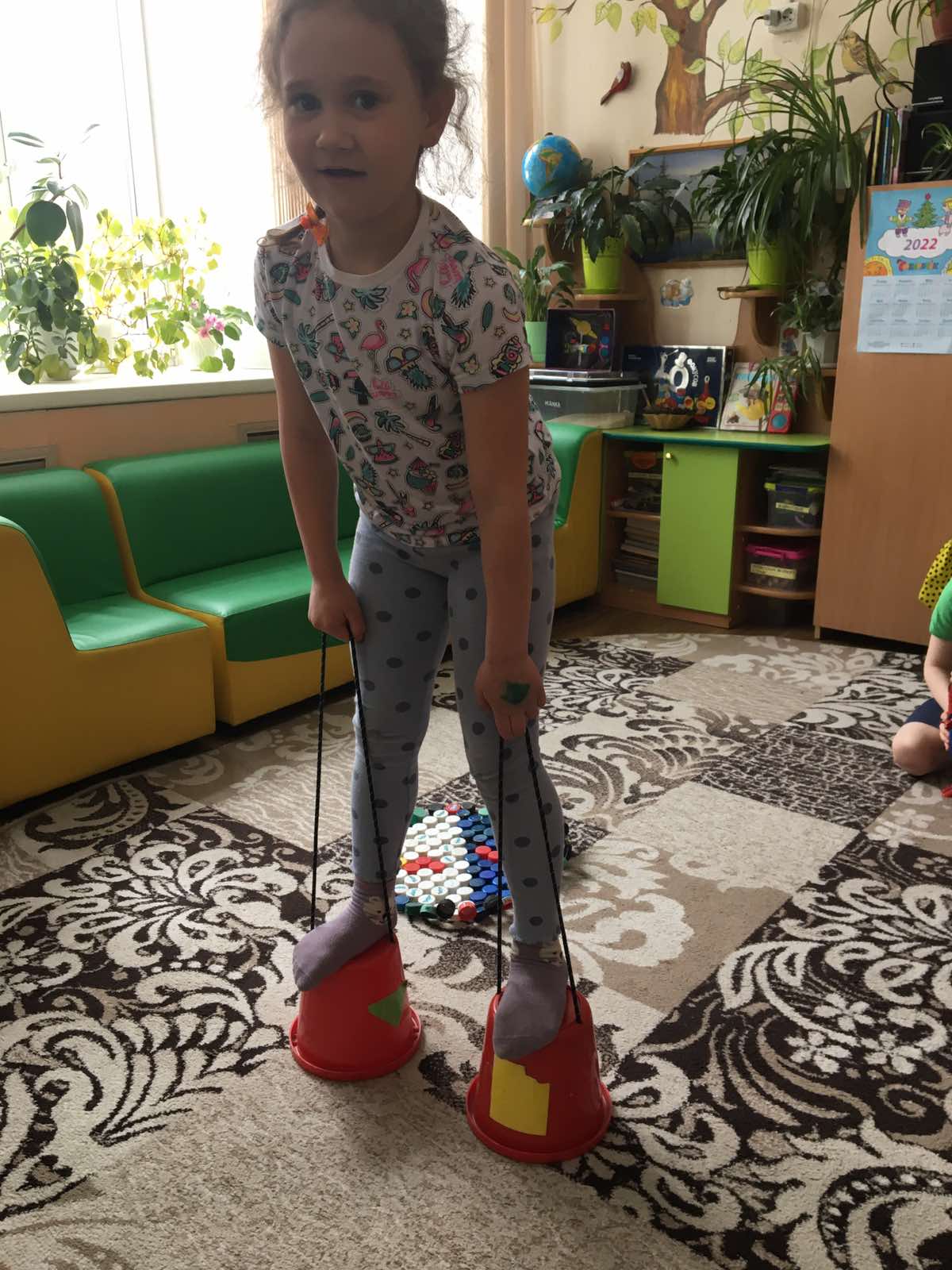 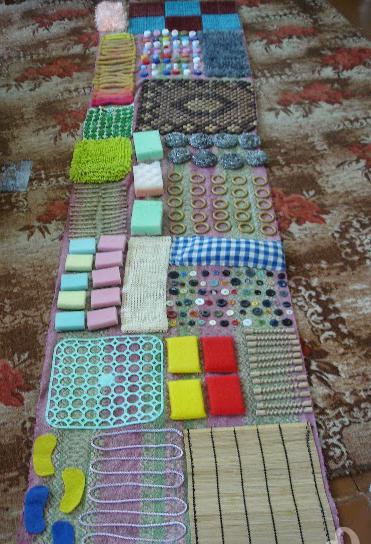 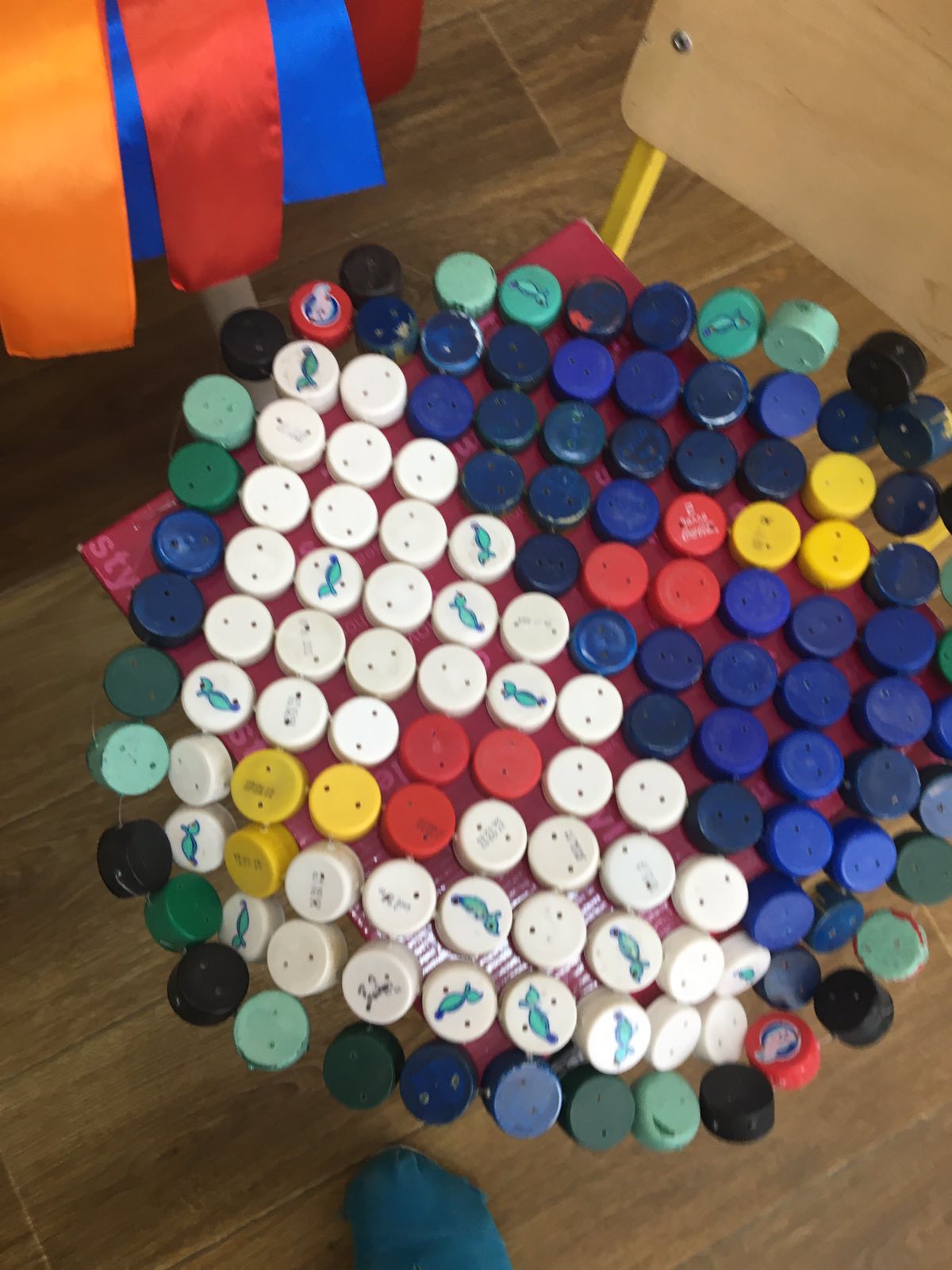 Массажные коврики классики
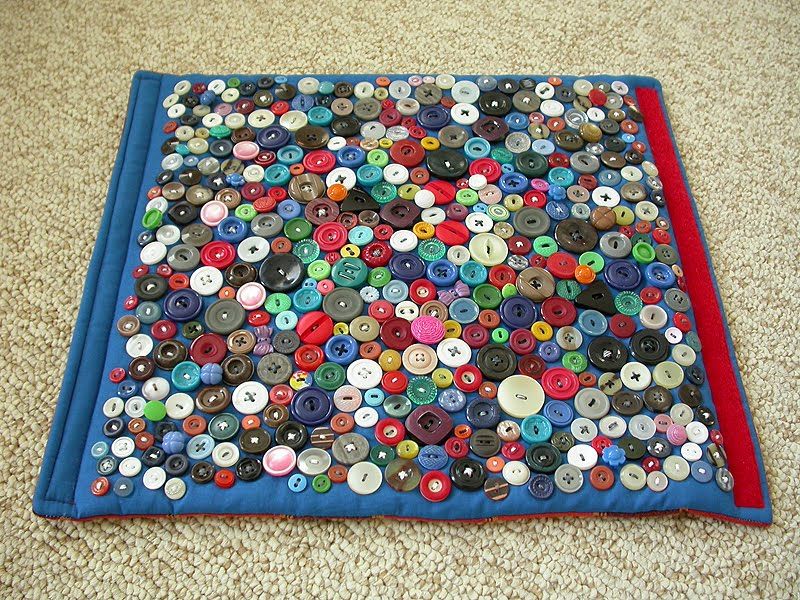 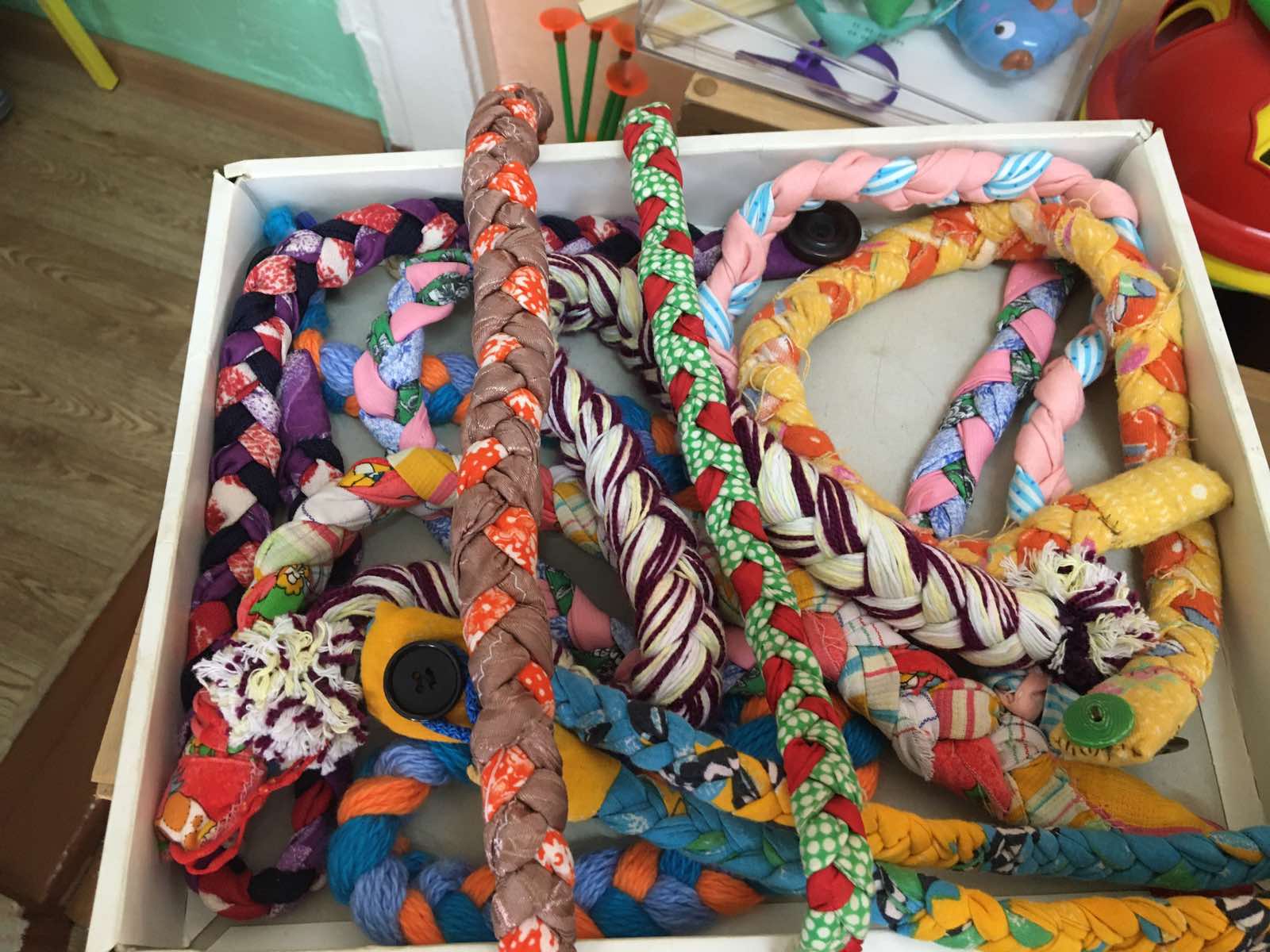 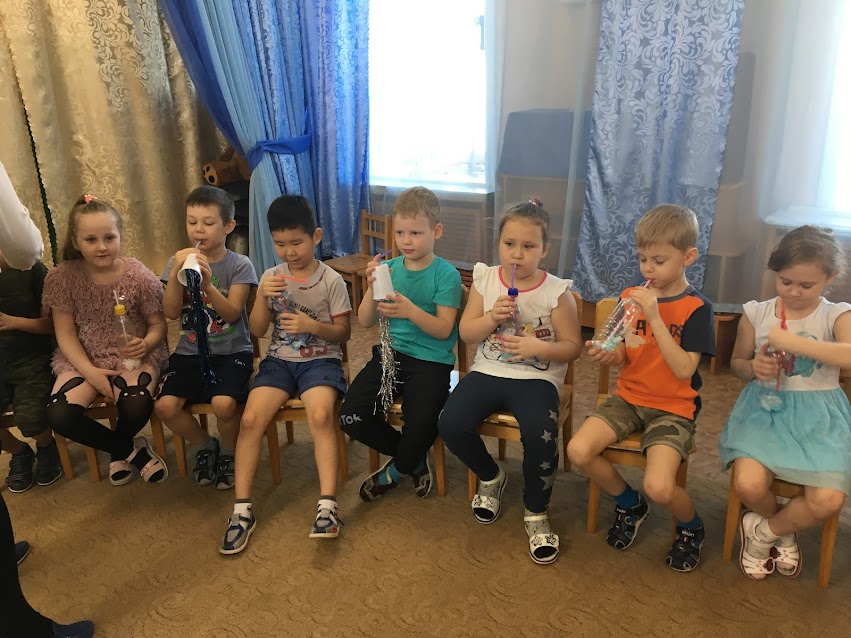 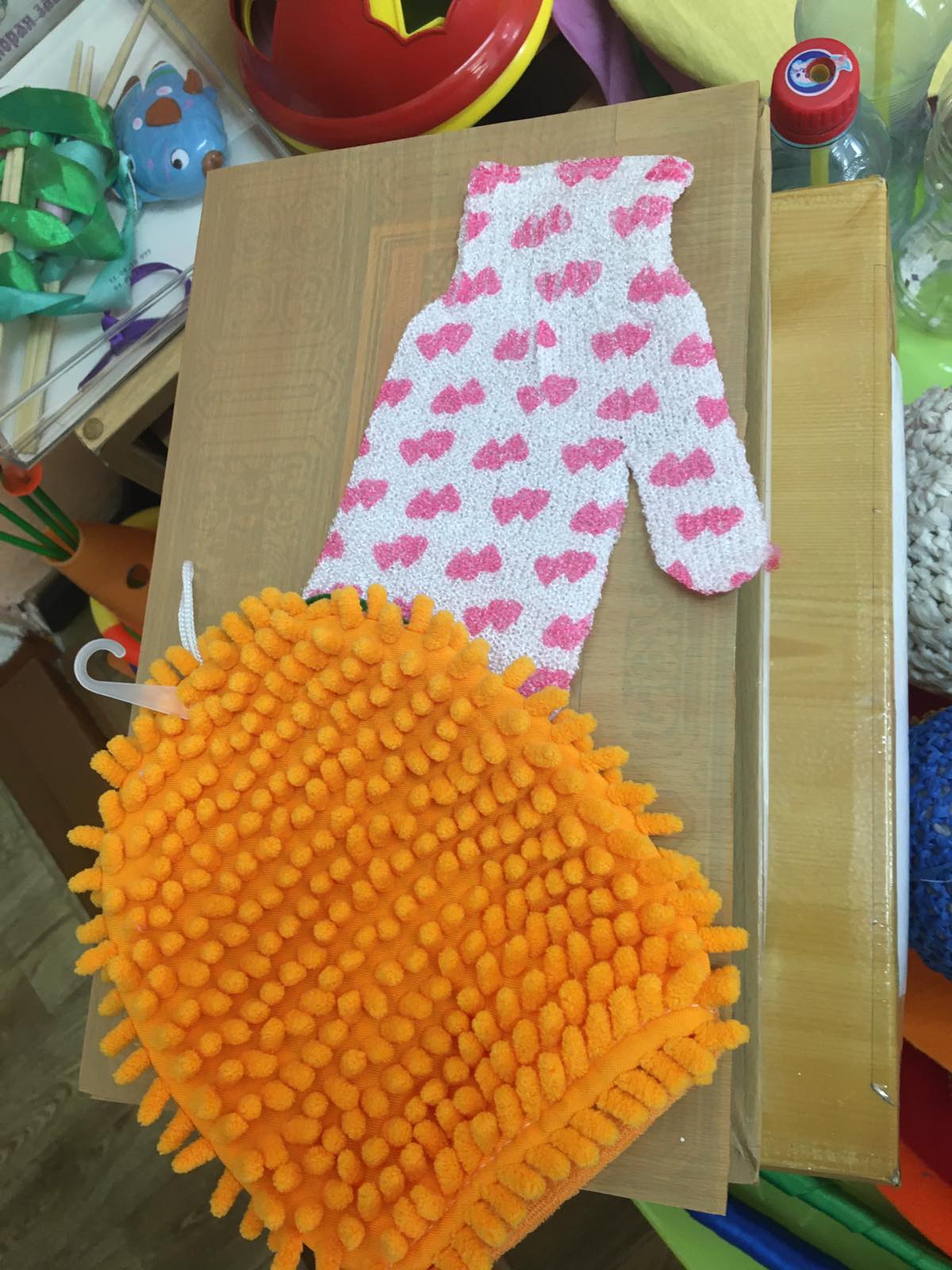 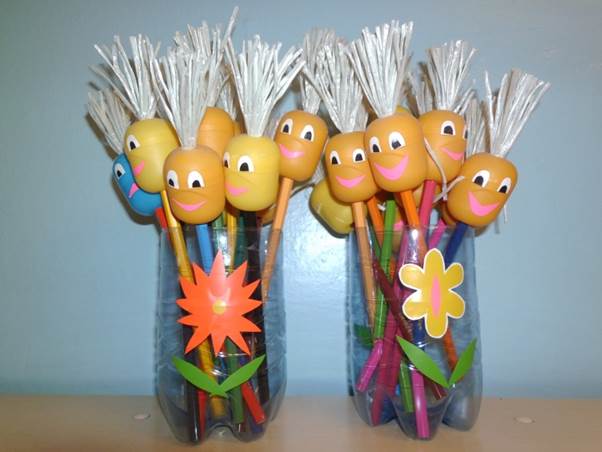 Для самомассажа
Для дыхательной гимнастики
Мероприятия
Неформальные каникулы
Совместные праздники с использованием оборудования изготовленного своими руками
Мастер классы с родителями, детьми и педагогами
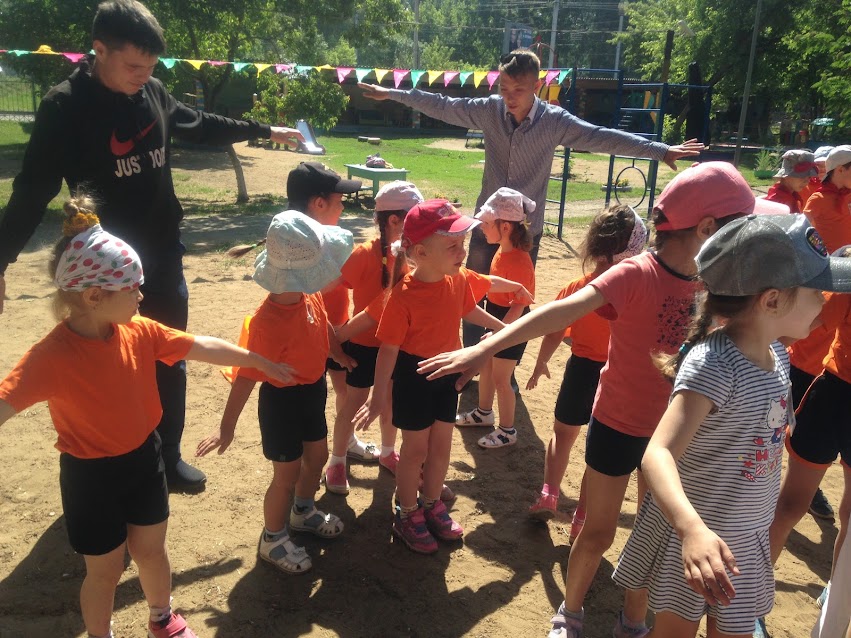 Результат
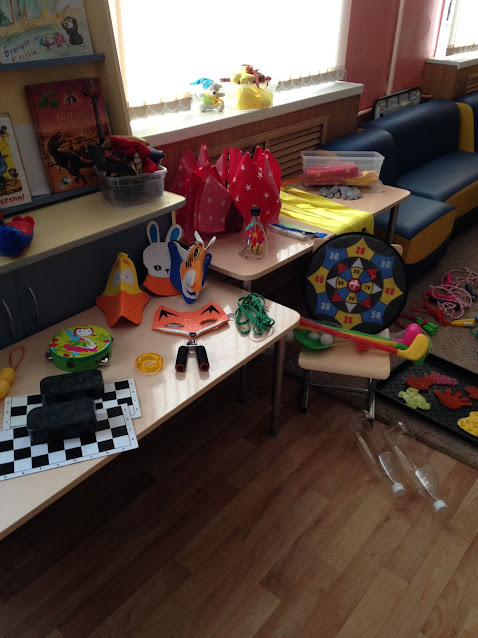 Совместные праздники 
Спортивные состязания
Конкурс уголков
Пополнение развивающей среды
Сплочение семьи 
Картотека игр с использованием созданного оборудования
Совместные праздники с использованием оборудования изготовленного своими руками
Повышения уровня заинтересованности семьи в развитии ребенка
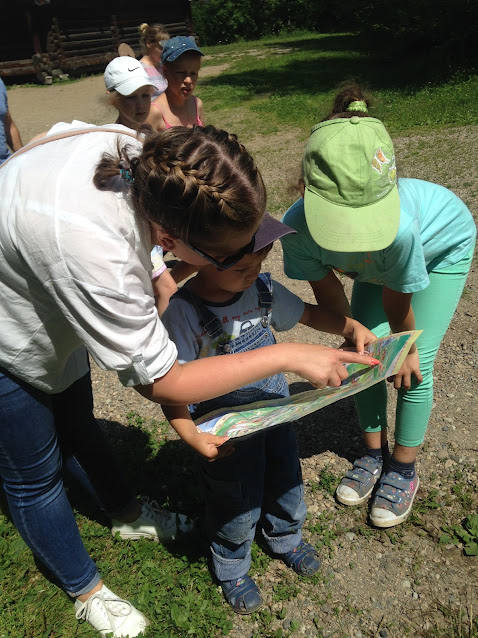 Спасибо за внимание